HABİBE  TAŞ 
İLKOKULU
UZUNLUK  MODELLERİ 
OLUŞTURALIM
Ziya  MACİT
2/F  Sınıfı
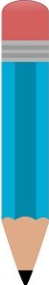 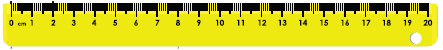 Yukarıdaki kalemin  boyu 10 cm’dir. Bu kalemle kitabımızın boyunu ölçebiliriz.
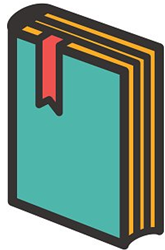 Kitabın boyunu kalemle 3 kalem boyu ölçtük. 1 kalem 10 cm ise 3 kalem boyu kaç cm yapar.
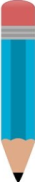 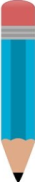 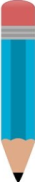 3 x 10 = 30 cm
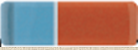 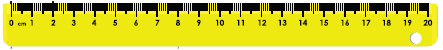 Yukarıdaki silginin  boyu 4 cm’dir. Bu silgiyle kalemin boyunu ölçebiliriz.
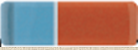 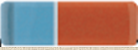 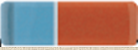 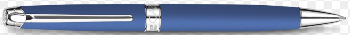 Kalem 3 silgi boyunda gelmiştir. 1 silgi  3 cm olduğuna göre kalem kaç cm’dir?
3 x 4 = 12 cm
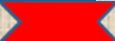 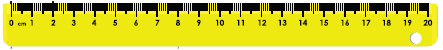 Yukarıda verilen şeridi kullanarak bir cetvel modeli oluşturalım.
1
2
0
3
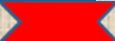 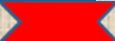 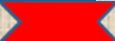 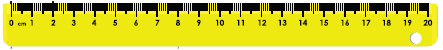 3 tane şerit kullandık. Bu nedenle yaptığımız cetvel modeli 3 birimdir. Her birimi 1 şerittir. Uzunluğu ise 9 cm’dir
Kalemin boyunu şeritlerle ölçelim.
1
2
4
0
3
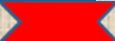 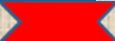 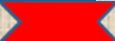 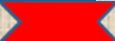 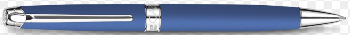 Kalemin boyunu şeritle   4  birim ölçtük.
Ataş kullanarak bir cetvel modeli oluşturalım. Oluşturduğumuz cetvel modeliyle aşağıdaki mandalın uzunluğunu ölçelim.
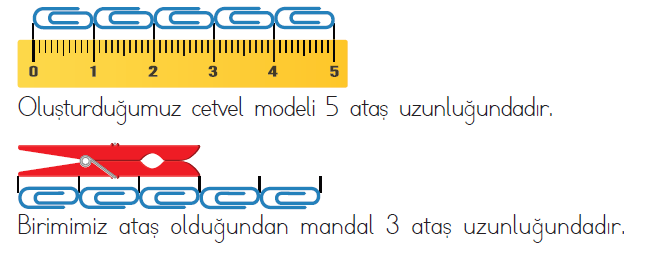 Adım adım sayı doğrusu oluşturalım.
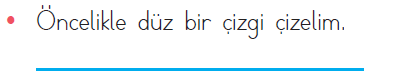 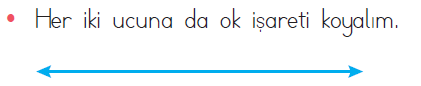 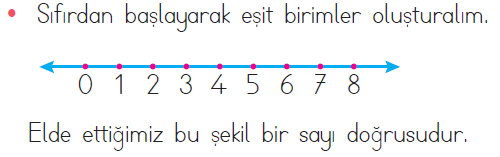 Cetvel yardımıyla birimleri farklı iki tane sayı doğrusu oluşturalım.
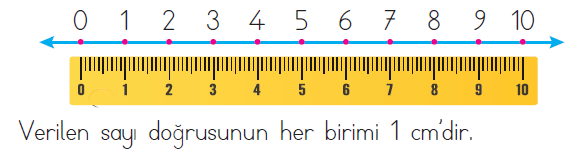 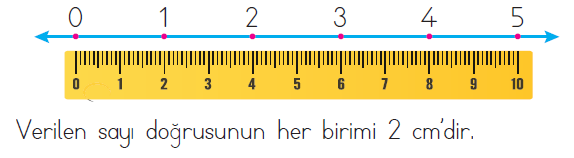 Bütün sayı doğruları sıfır ile başlar. Ayrıca bir sayı doğrusunun bütün birimleri daima birbirine eşittir.